Legal Aspects for Pharmapreneurs
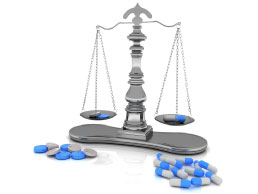 At
Parul Institute of Pharmacy & Research
December 28, 2019
By
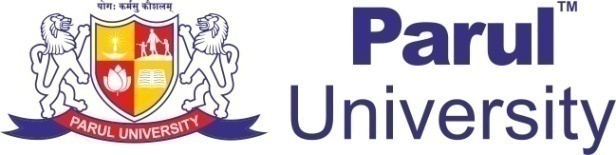 Dr. Kalpeshkumar L Gupta
Associate Professor of Law & EDC Coordinator
Parul Institute of Law, Faculty of Law
Parul University, Vadodara
www.klgupta.in
1
Legal Aspects of Pharmapreneurs
Forms of Business
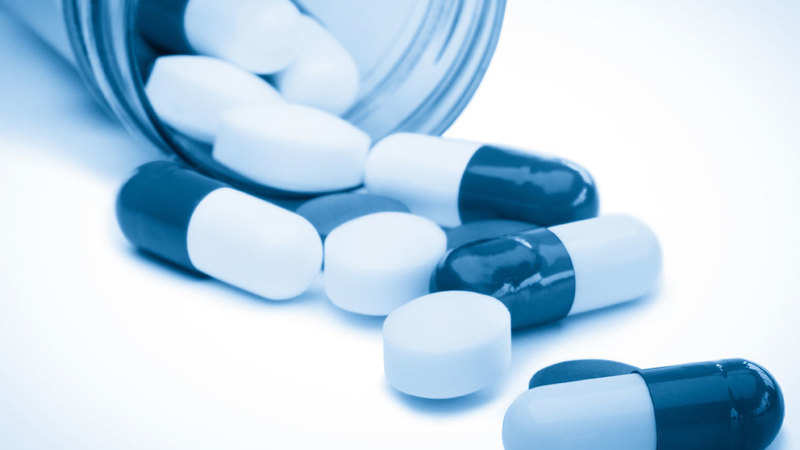 Sector Specific Laws/Rules
IPR
Other Laws
Labour, Tax, Competition Law, SEBI etc
Emerging Area
Online Sell of Medicine
2
klgupta.in
Form of Business
Sole Proprietorship 
Partnership (Indian Partnership Act, 1932)
Limited Liability Partnership (Limited Liability Partnership Act, 2008
Company (Companies Act, 2013)
3
klgupta.in
Sector Specific Laws/Rules etc.
Drug & Cosmetics Act, 1940
Central Drug Standard Control Organization (CDSCO)
(Ministry of Health & Family Welfare)
Pharmacy Act, 1948
National Pharmaceuticals Pricing Authority (NPPA), 1997
	Independent Regulator
	(Dept. of Pharmaceuticals, Ministry of Chemicals & Fertilizer)
4.     Narcotics, Drug & Psychotropic Substances Act, 1985
4
klgupta.in
Intellectual Property Rights (IPR)
1. Patent (Patent Act, 1970)
2. Trademark (Trademark Act, 1999)
3. Copyright (Copyright Act, 1957)
4. Design (Design Act, 2000)
5. Geographical Indication (Geographical Indications Act, 1999)
6. Protection of Plant Varieties and Farmers' Rights Act, 2001
7. Trade Secret
5
klgupta.in
Others Laws/Rules/Regulations
Labour & Industrial Laws
Taxation
Competition Law
SEBI
Local Laws
Other laws
6
klgupta.in
Emerging Issues
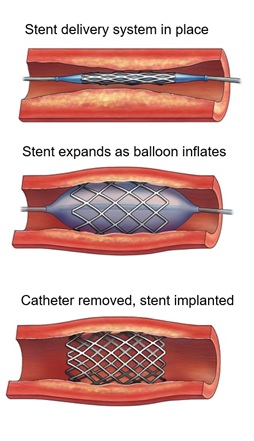 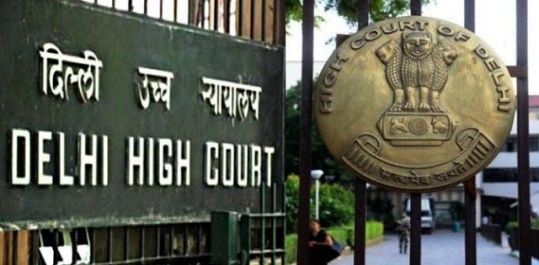 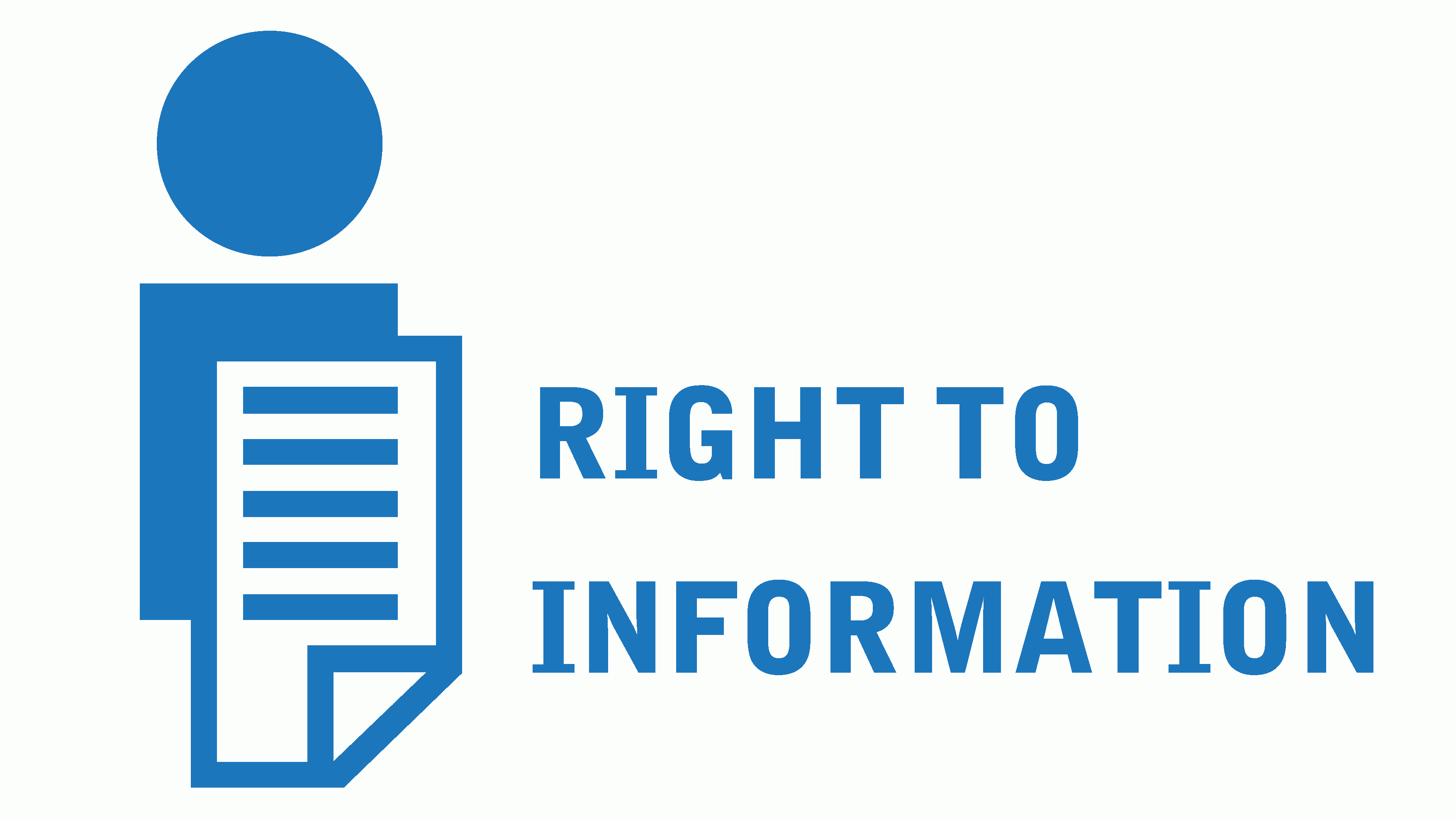 Rs. 3300 Cr. Coronary Stent Industry
 30 Million people suffer cardiovascular
 2 Million+ people die because of heart attack
 2 Lakh heart surgery every year
7
klgupta.in
Emerging Issues
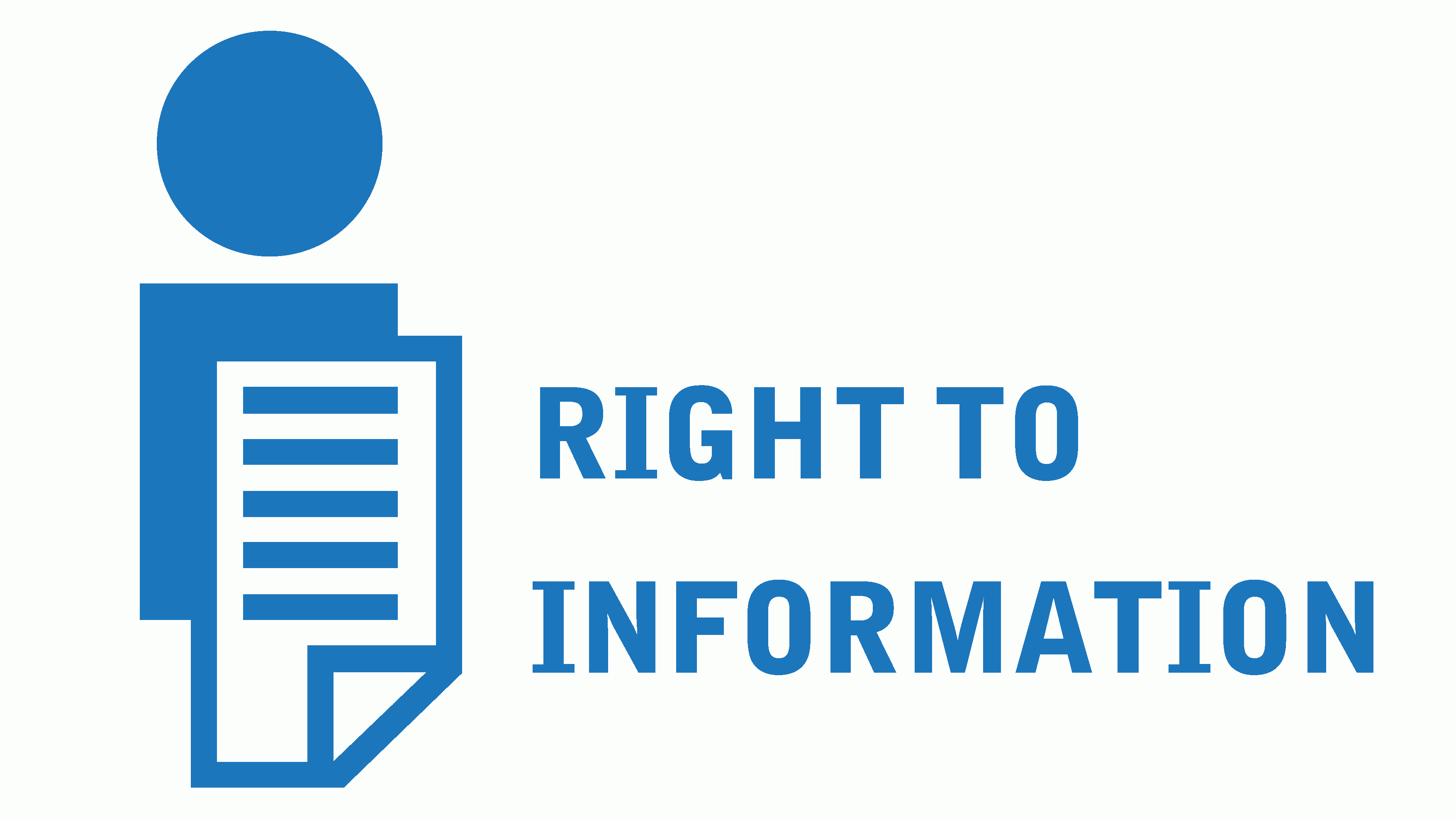 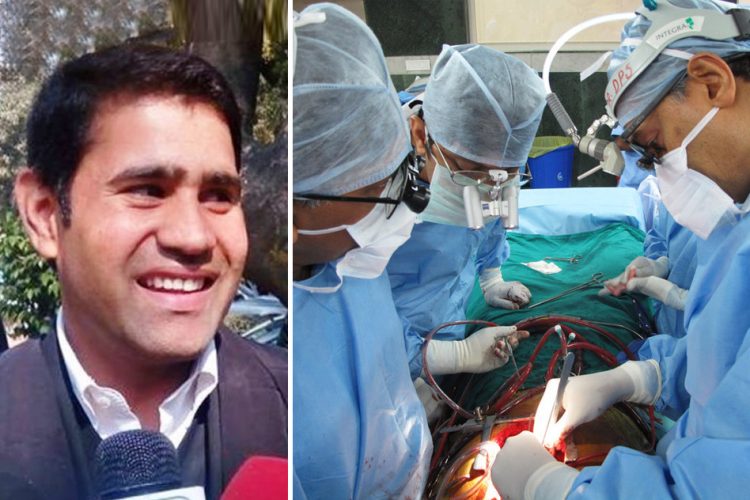 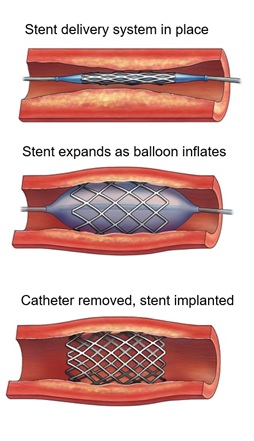 Lawyer with a heart: Birender Sangwan’s fight to cap price of coronary stents
Stent to be included in National List of Essential   
  Medicine (NLEM)
- Bare Metal Stent Rs. 45,000 to Rs. 7,260
  Modern Drug Elutin Stent Rs. 1,20,000 to Rs. 29,600
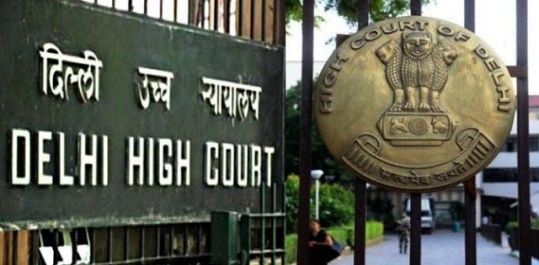 8
klgupta.in
Online Medicines
Brand Name
Legal Name
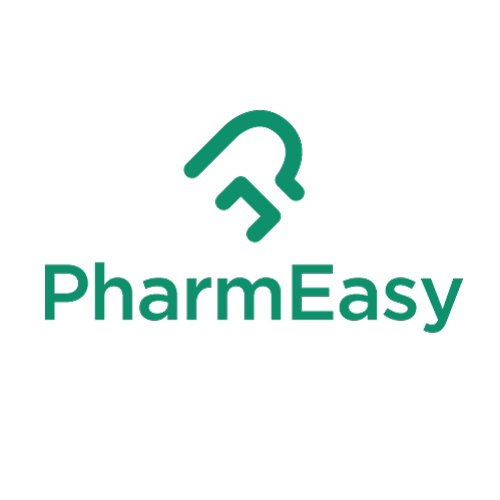 Axelia Solution Pvt. Ltd. (2015)
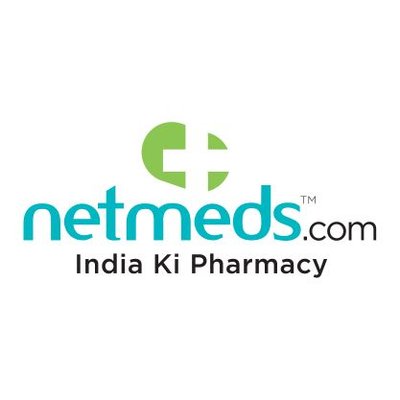 Netmeds Marketplace Ltd. (2010)
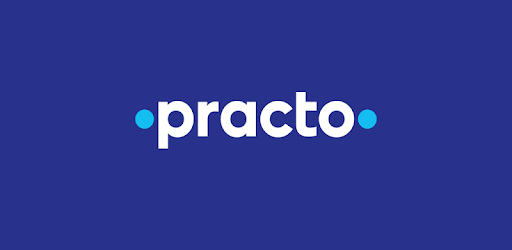 Practo Technologies Pvt. Ltd. (2008)
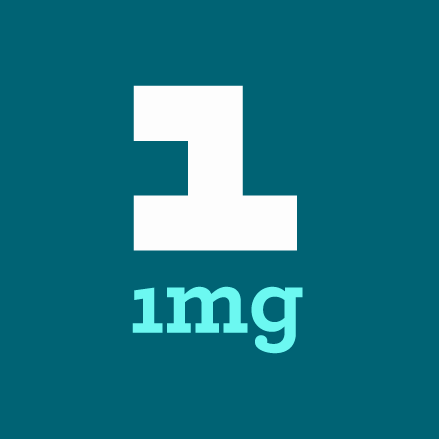 1mg Technologies Pvt. Ltd. (2015)
9
klgupta.in
Online Medicines
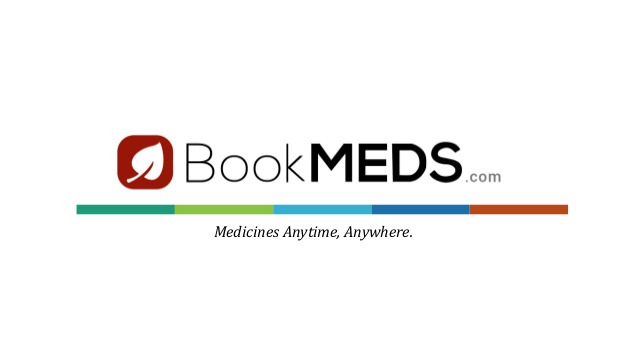 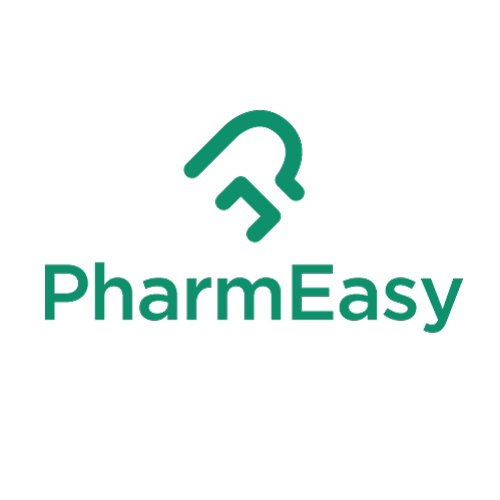 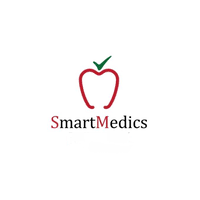 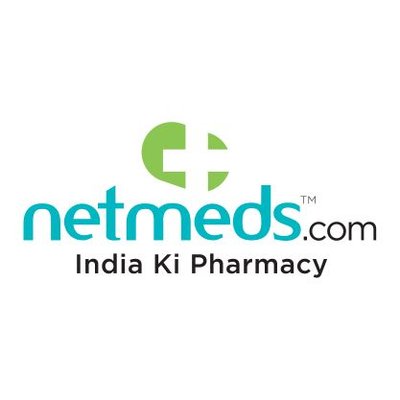 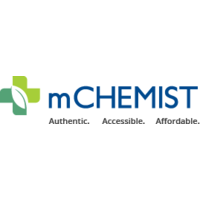 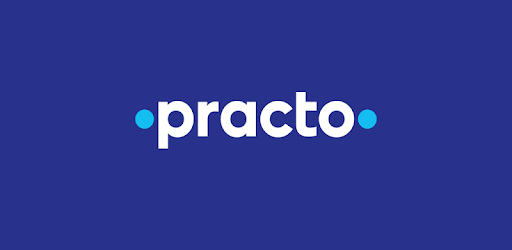 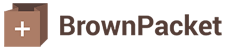 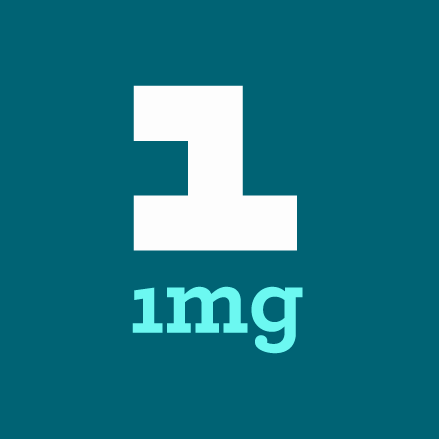 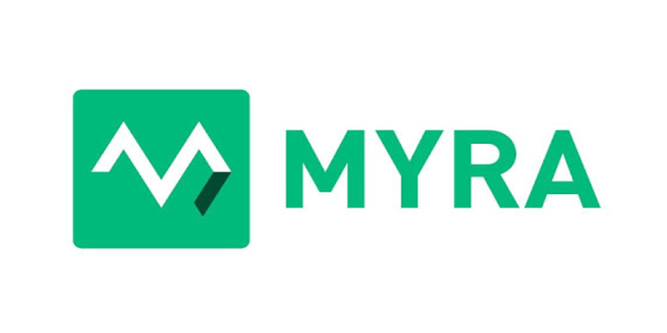 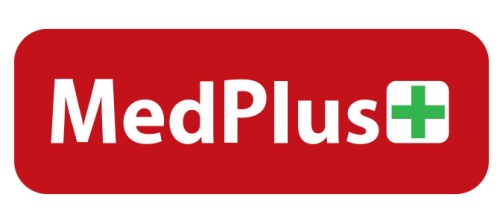 10
klgupta.in
Emerging Issues
Snapdeal raided by Maharashtra Food & Drug Administration for selling prescription drug like Viagra online – April 2015

Viagra, Cough Syrum (Ascoril)
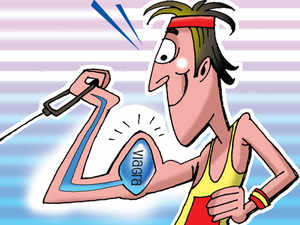 https://economictimes.indiatimes.com/industry/services/retail/snapdeal-raided-by-maharashtra-food-and-drug-administration-for-selling-prescription-drugs-like-viagra-online/articleshow/46959145.cms?from=mdr April 2015
11
klgupta.in
Emerging Issues
Union Health Ministry Draft Rules on Sale of Drugs by Online – E Pharmacy
August 28, 2018
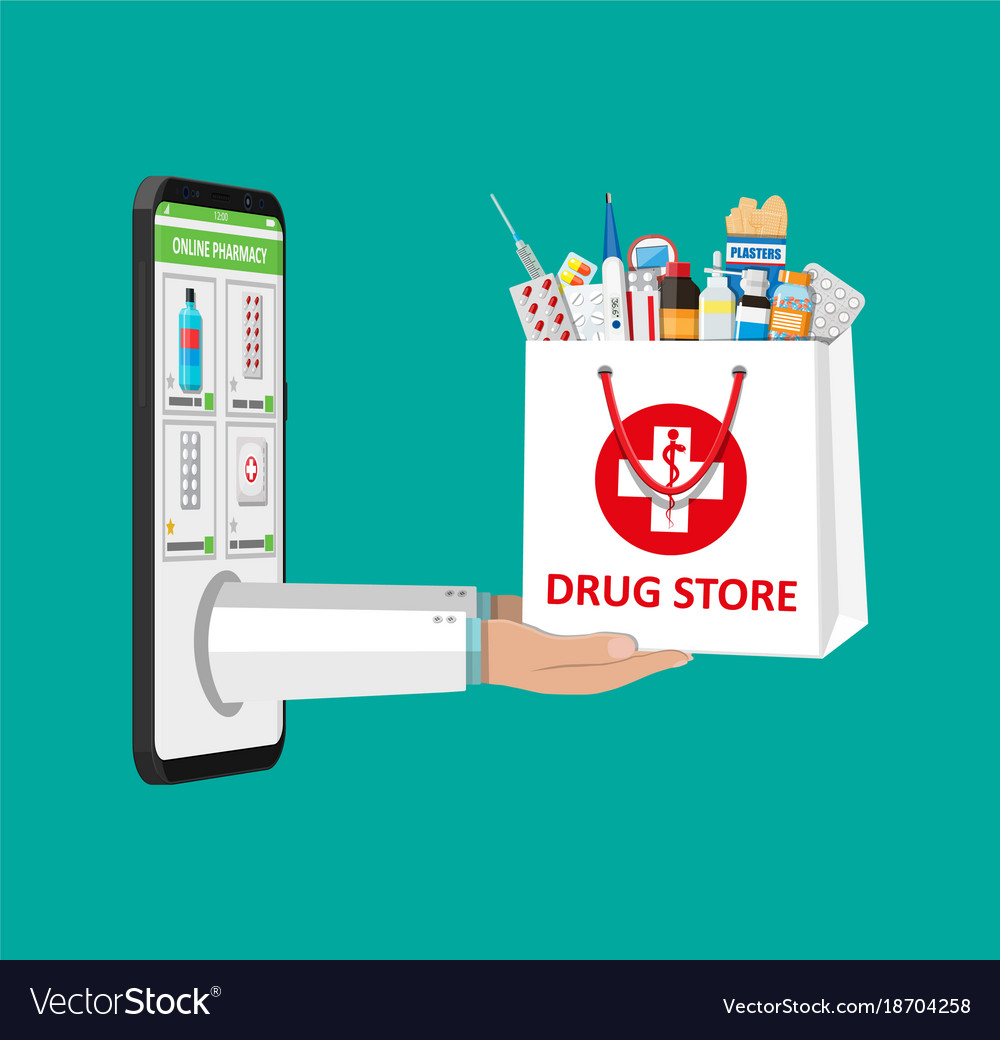 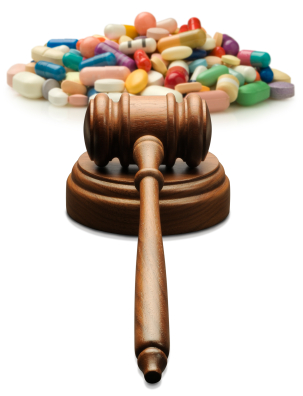 12
klgupta.in
Startups
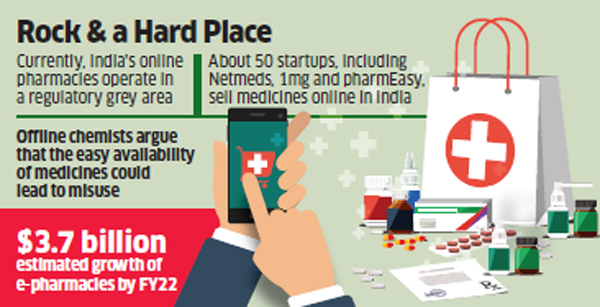 13
klgupta.in
States told to restrain unlicensed e-pharmacies
The Drug Controller General of India (DCGI) has asked the state-level drug regulators to ensure that e-pharmacies don’t sell medicines without a licence.

Last year, the Delhi High Court had issued an order barring entities without licences from selling medicines through online platforms. In a letter dated November 28, the DCGI has asked the state licensing authorities to implement this order strictly.

The order had been passed in response to a public interest litigation (PIL) filed by Delhi-based dermatologist Zaheer Ahmed, who said that absence of monitoring of online sale of medicines is a risk to both patients and doctors. The Drugs and Cosmetics Act, 1940, and Pharmacy Act, 1948 prohibited online sale of medicines.
https://economictimes.indiatimes.com/industry/healthcare/biotech/pharmaceuticals/states-told-to-restrain-unlicenced-e-pharmacies/articleshow/72358177.cms December 4, 2019
14
klgupta.in
My Story
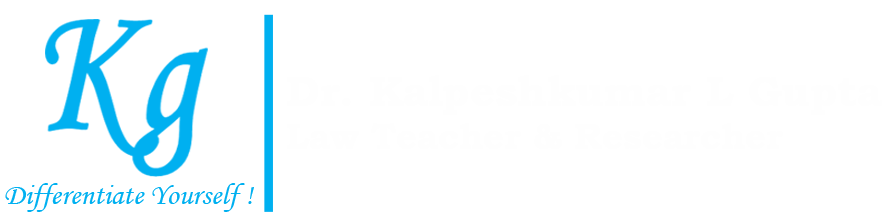 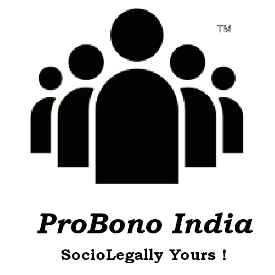 2016
2017
klgupta.in
probono-india.in
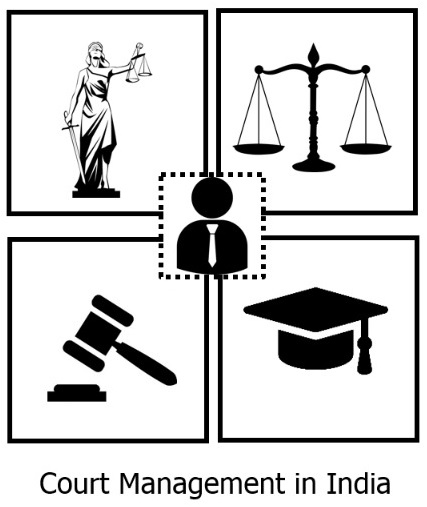 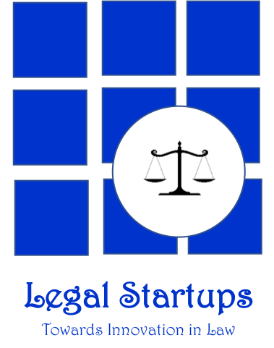 2018
2019
legalstartups.info
courtmanagement.in
15
klgupta.in
Why startup succeed?
16
klgupta.in
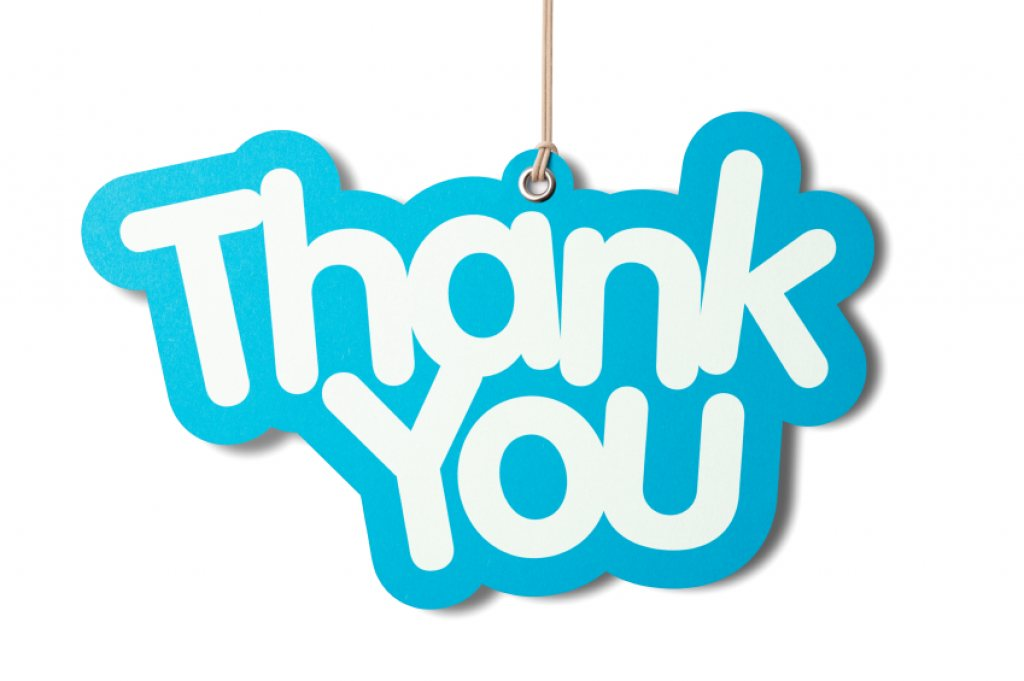 Dr. Kalpeshkumar L Gupta
www.klgupta.in
17